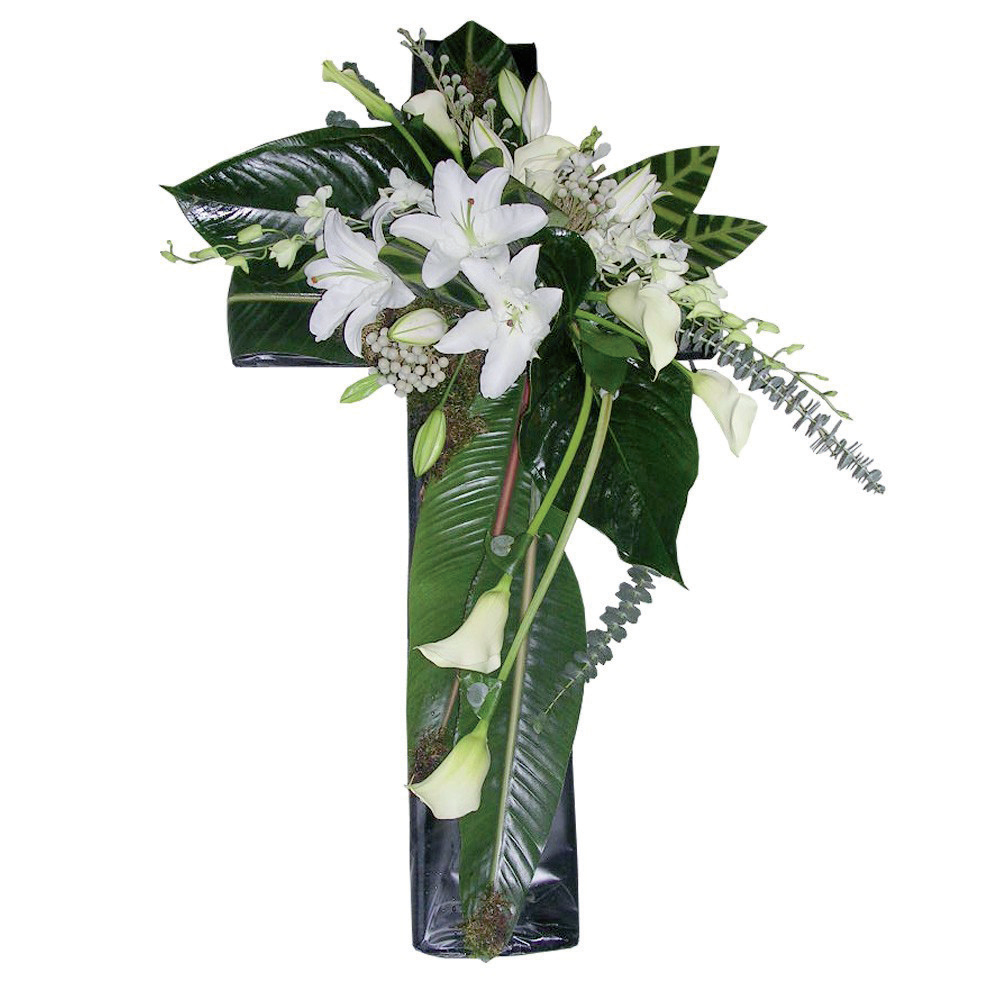 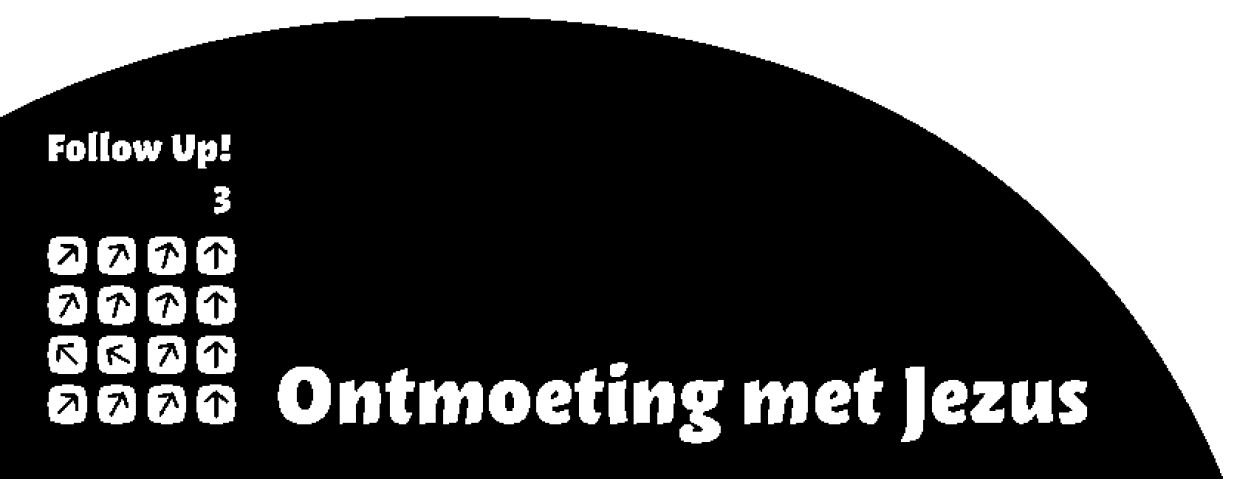 Les  20 samen aan de slag
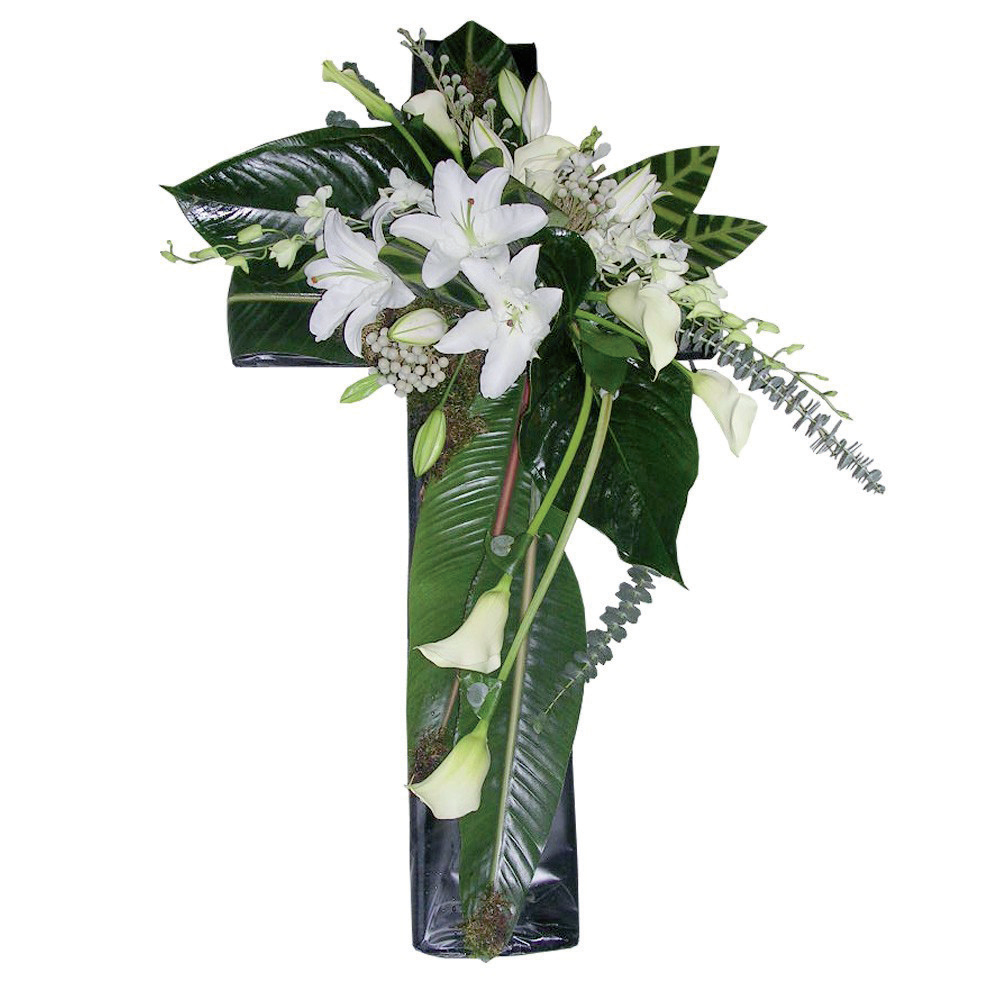 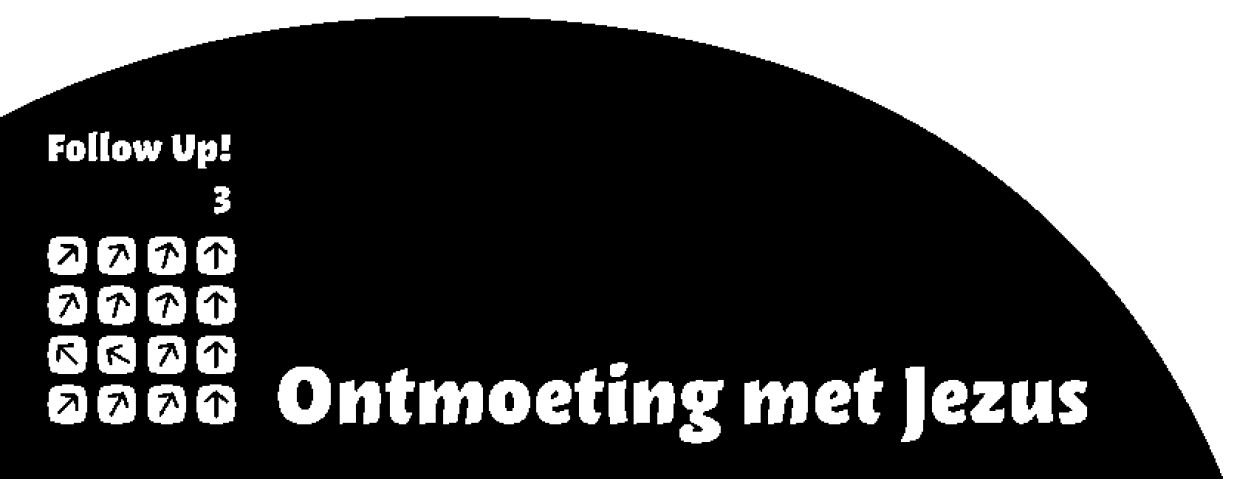 Les  20 samen aan de slag